СРЕЋАН РАД!
Појам укупног прихода
Пословни приходи и расходи
Вредносни показатељи пословања предузећа огледају се у односима и структури прихода и расхода.
Праћење и евидентирање прихода и расхода предузећа прописано је Законом о рачуноводство и ревизији.
ПРИХОДИ:
Приход  се дефинише као бруто прилив економских користи у одређеном периоду , које се остварује из редовног пословања предузећа, када овај прилив повећава сопствени капитал.
Приходи се могу остварити и по основу употребе средстава предузећа од стране  других у виду прилива од камата, дивиденди...
Расходи:
Расходи се дефинишу као смањења економских користи која настају пословањем предузећа у одређеном периоду.
Обухватају све трошкове и издатке који настају у предузећу.
ПОСЛОВНИ РАСХОДИ –трошења која настају као последица пословања предузећа и у њих се могу набројати:
1.ТРОШКОВИ СИРОВИНА И МАТЕРИЈАЛА
2.ТРОШКОВИ ЗАРАДА ЗАПОСЛЕНИХ
3.ТРОШКОВИ АМОРТИЗАЦИЈЕ И ДРУГИ ПОСЛОВНИ ТРОШКОВИ
*Пословни приходи чине суштину предузећа.
ПРИХОДИ могу настати:
1.када предузеће оствари добитак по основу продаје основних средстава
2.када предузеће оствари добитак по основу нематеријалних улагања
3.продајом свог учешћа у капиталу
4.приходи од резервних делова, инвентара, приходи из ранијих година, основних средстава....
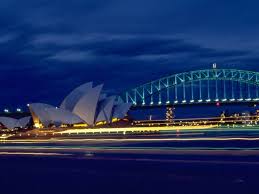 Ученици се упућују на уџбеник стране 77 и 78. Домаћи задатак садржи питања на која можете одговорити:
1. Дефинишите приходе
2. Дефинишите расходе
3. На који начин настају приходи
4. На који начин настају расходи
Сва додатна објашњења имате у уџбенику за све што имате нејасноће решићемо заједно, појаснићу путем вибер групе.
Домаћи задатак шаљите на мејл адресу а ко није у могућности мејлом нека пошаље путем вибер групе.